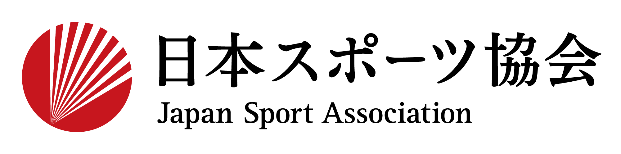 1
指導者マイページ利用マニュアル
対象資格
公認スタートコーチ（スポーツ少年団）
・実際の画面と文言が若干異なる場合がございますが予めご了承ください。
P19,20,21は都道府県要編集
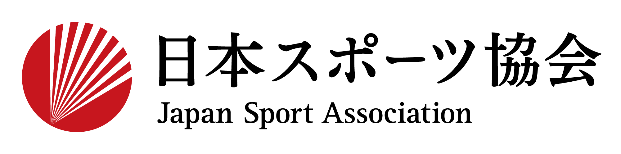 2
スタートコーチの申込はインターネットサービス「指導者マイページ」から行っていただく必要があります。
「指導者マイページ」ログインまでの手順は以下のフローをご参照ください。
YES
YES
指導者マイページを
保有している
指導者マイページに
ログインが可能
マイページへ
ログイン
NO
NO
パスワードを忘れ、
メールアドレスも使えない
パスワードを忘れた
YES
すでに別の公認スポーツ指導者資格*1を保有している
仮ID・仮パスワードを用いて
指導者マイページを作成*2
パスワードがわからない方はこちら
からパスワードを再設定
NO
マイページへログイン
「①指導者マイページを作成する」
からお手続きください
「②講習会に申し込む」
からお手続きください
マイページへログイン
*1 スポーツリーダー、サッカー、バスケットボールを除く
*2 ご希望の方は、公認スポーツ指導者登録係までお問い合わせください　TEL：03-5148-1763（平日10時～17時）
3
指導者マイページ（https://my.japan-sports.or.jp ）
のトップページにアクセス
「新規登録」をクリック
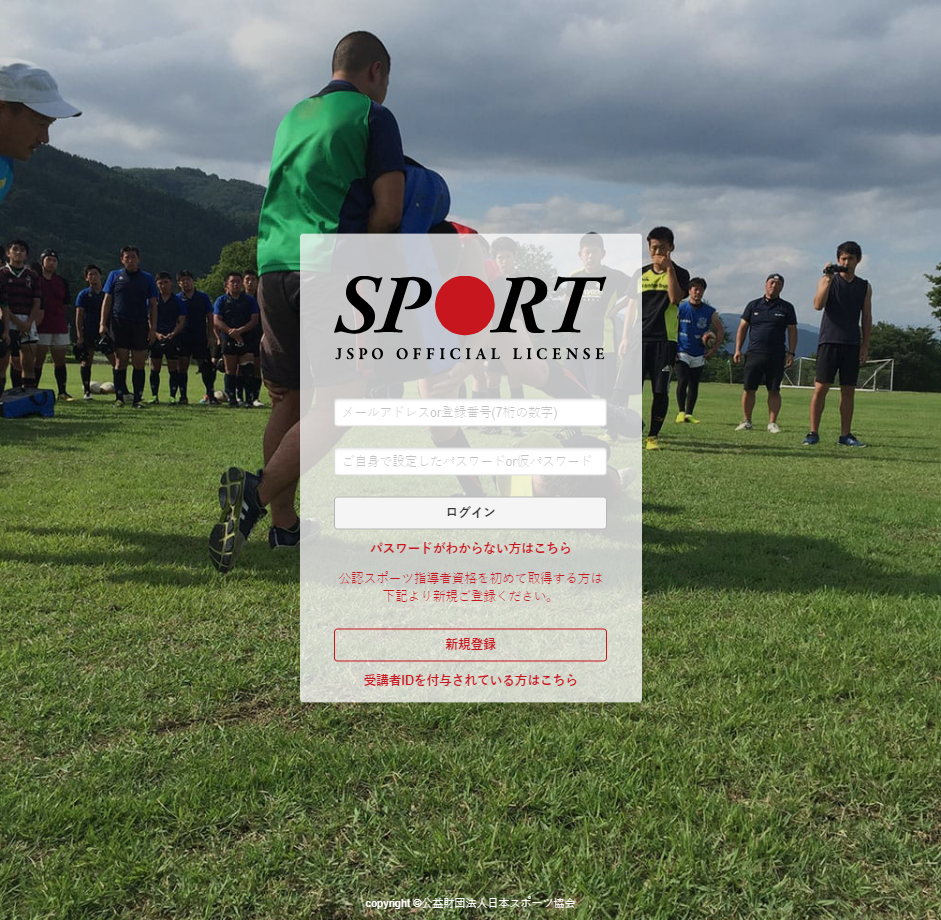 クリック
4
登録したいメールアドレスを2回入力
「送信する」をクリック
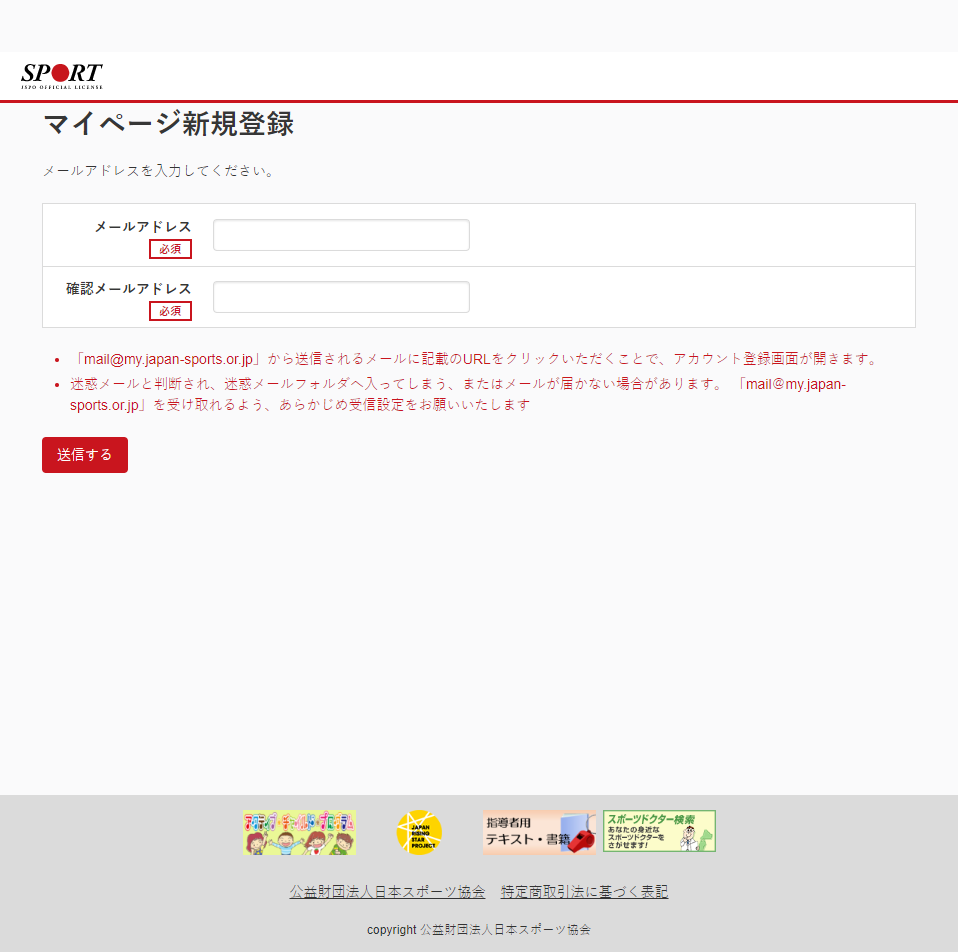 メールアドレス
入力（2回）
クリック
5
自動送信されてくるメールを開く
メールが届かない場合、迷惑メールフォルダに振り分けられているか、お使いのプロバイダ等によってブロックされている可能性があります。迷惑メール設定を見直していただくか、別のメールアドレスでの登録をお試しください。
URLをクリック
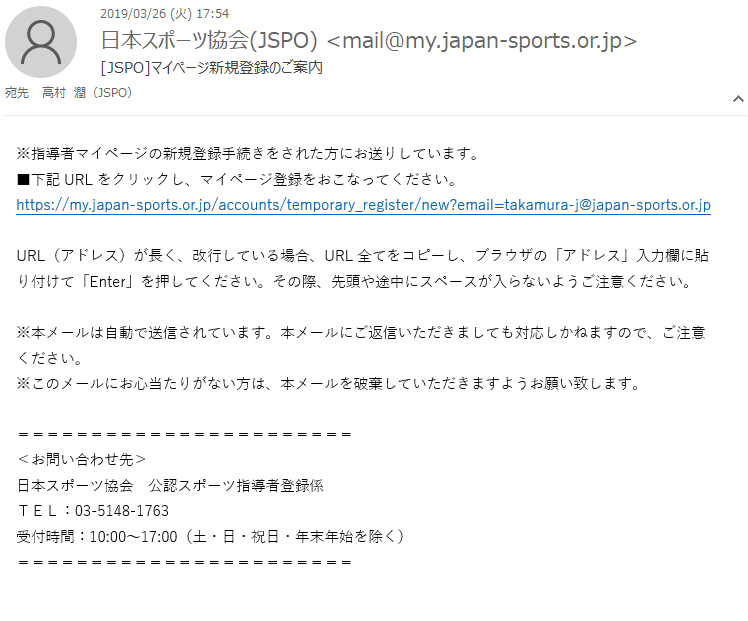 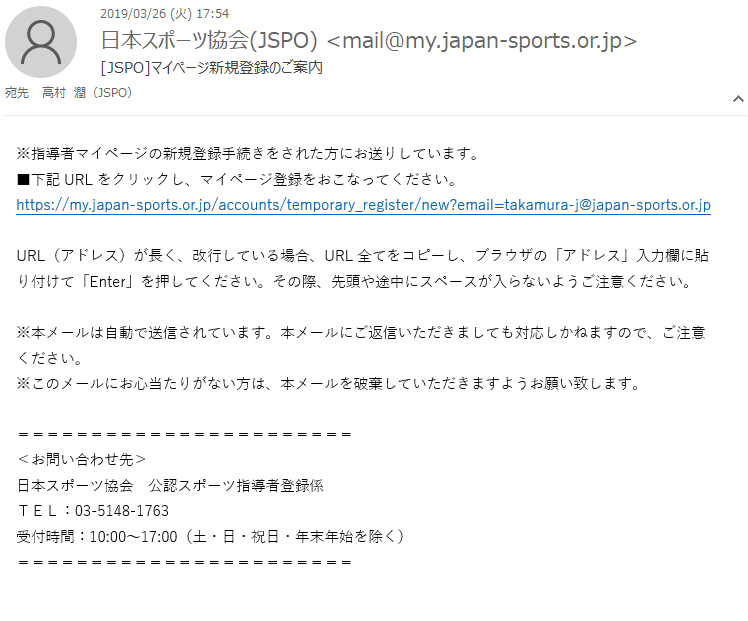 クリック
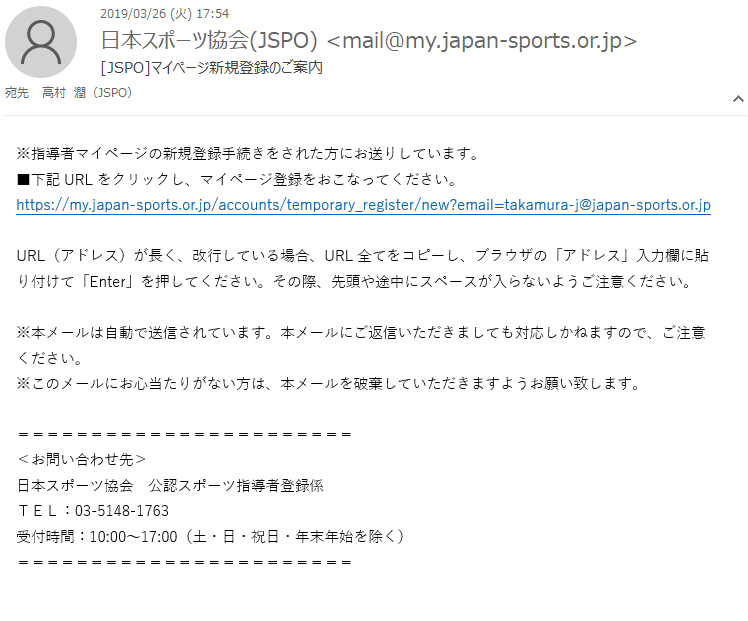 6
氏名・生年月日等必要事項を入力
「同意して登録する」をクリック
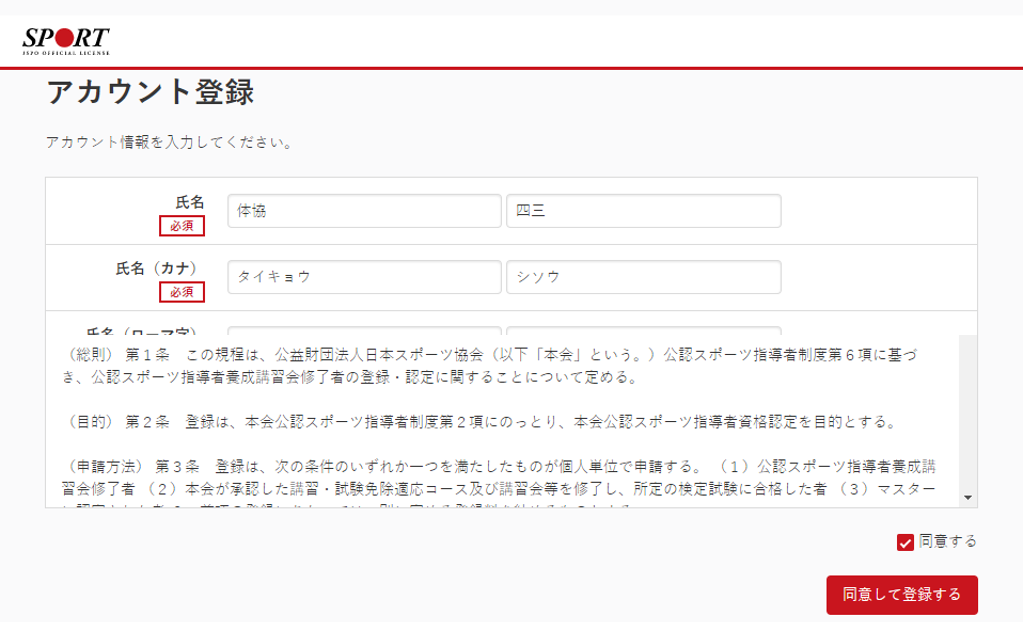 必要事項を入力
規則は最後まで（一番下まで）ご確認ください。
チェック
クリック
7
入力した情報に間違いがないか確認
（修正が必要であれば「戻る」をクリック）
間違いなければ
「登録する」をクリック
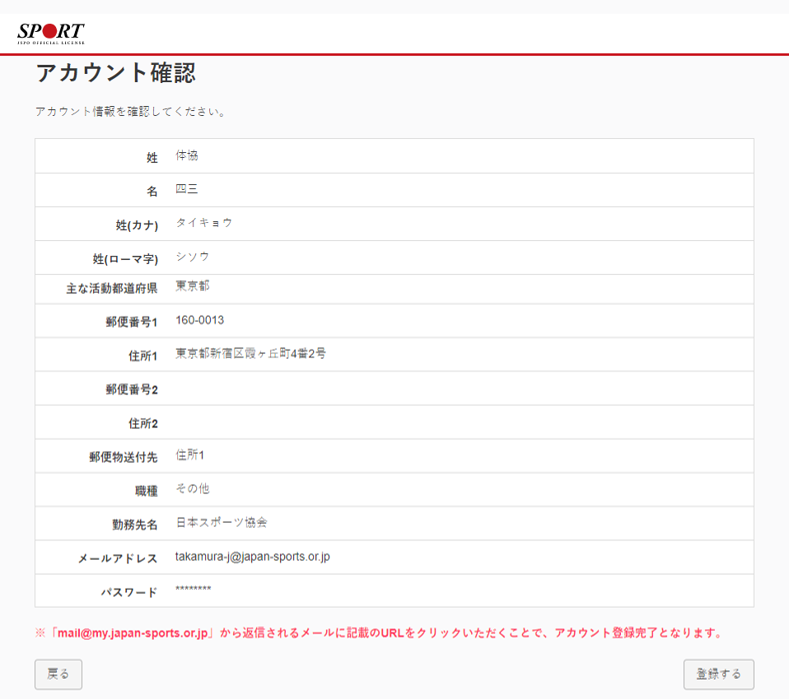 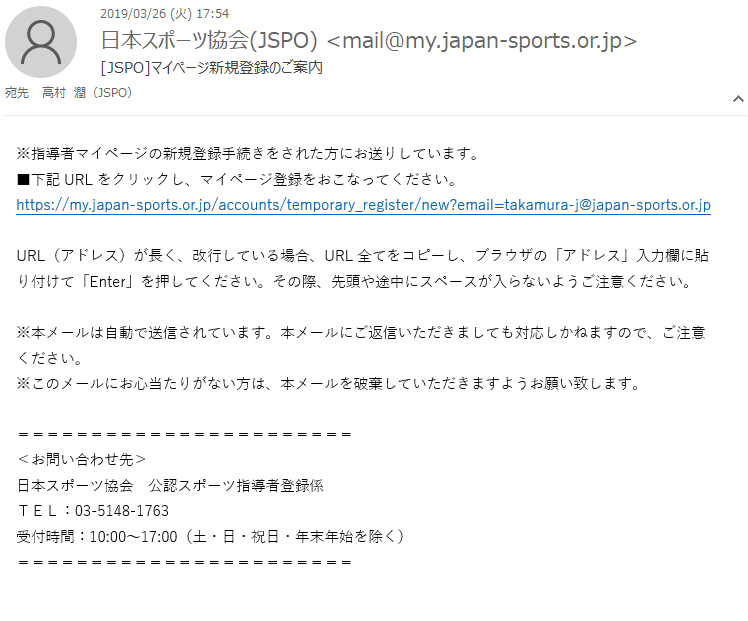 クリック
8
自動送信されてくるメールを開く
URLをクリック
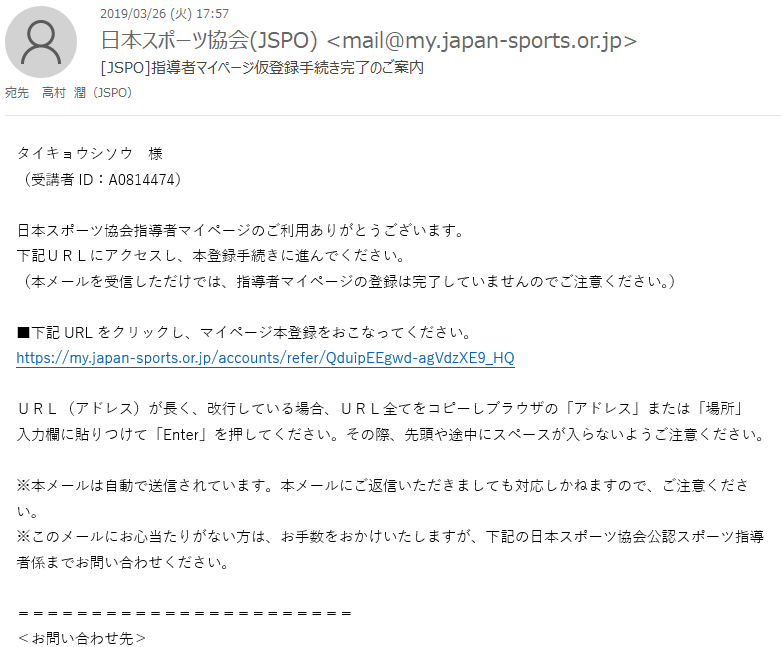 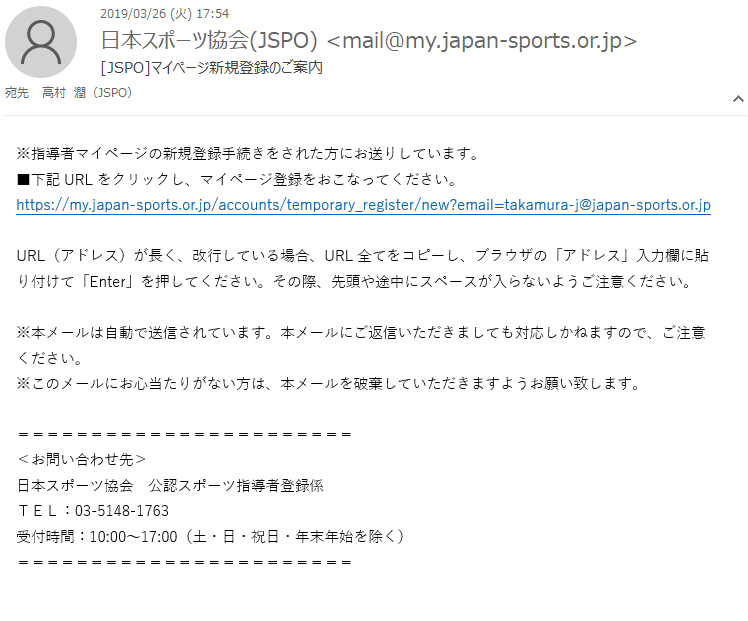 クリック
9
先ほど設定したパスワードを入力
「本登録を行う」をクリック
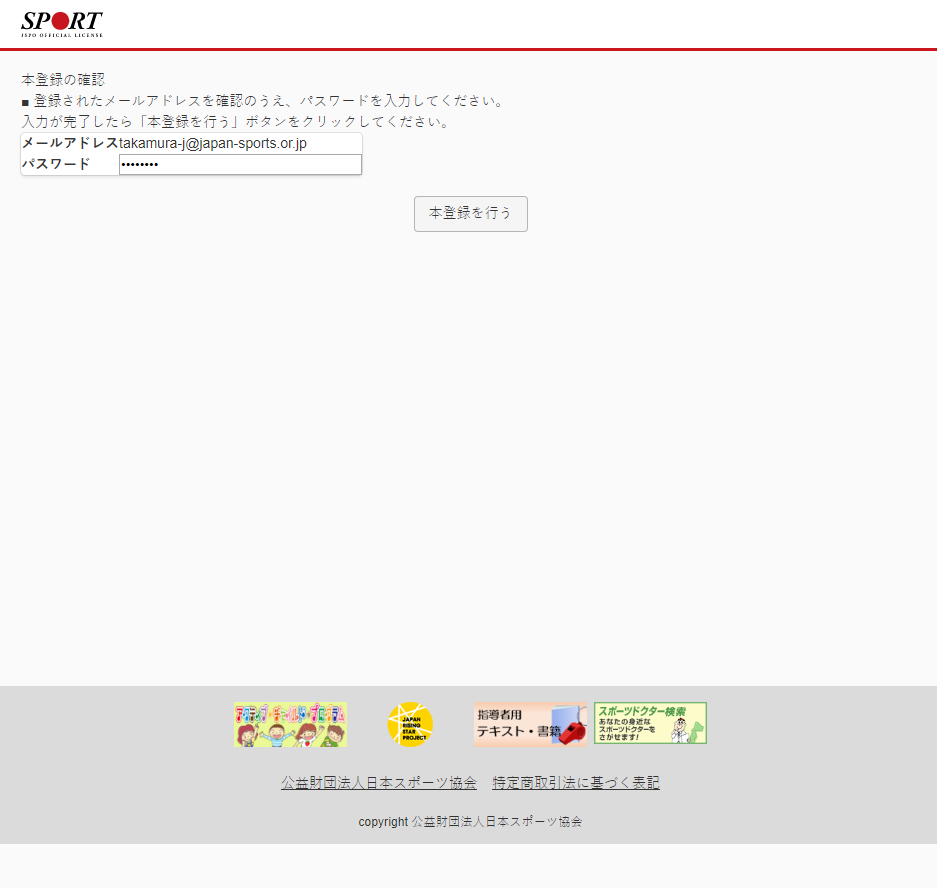 パスワード入力
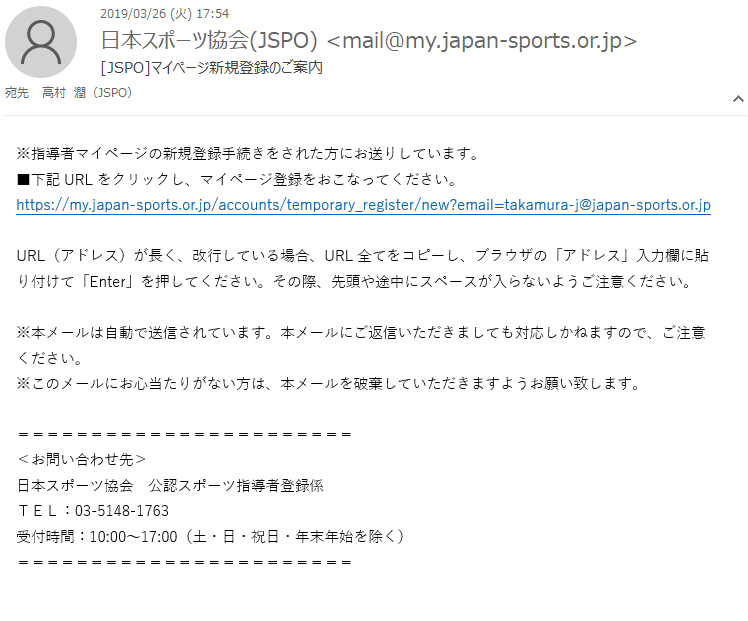 クリック
10
登録完了！
登録完了のメール
が届きます
以下の画面に
切り替わります
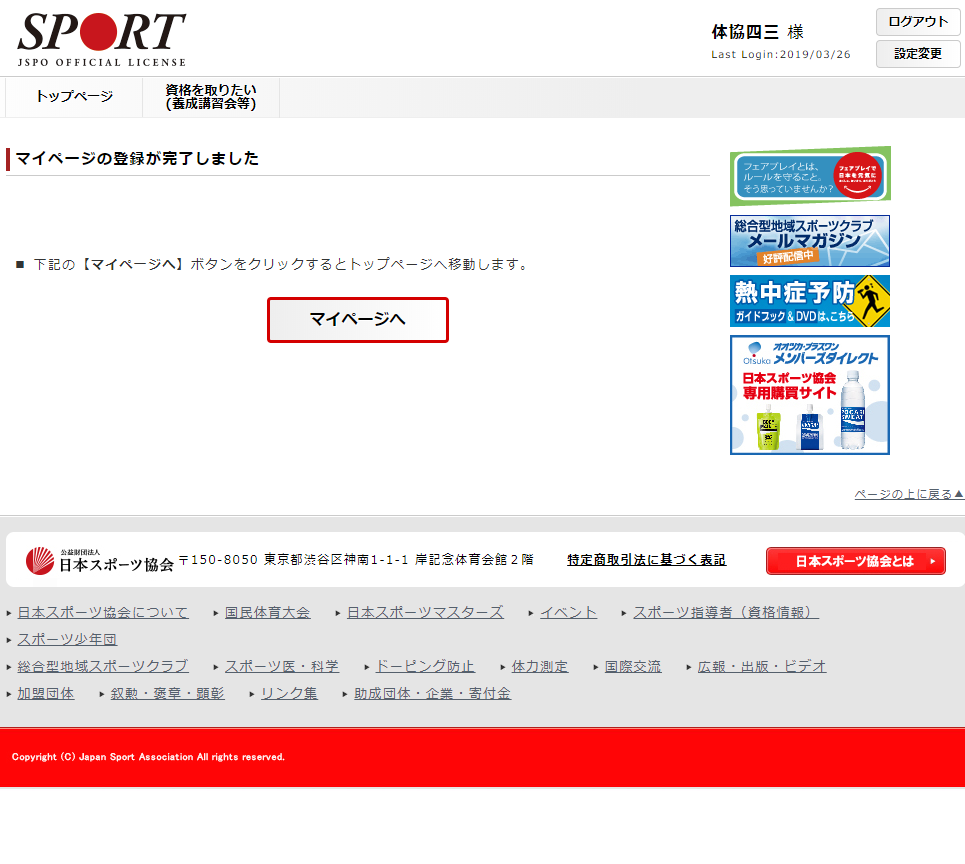 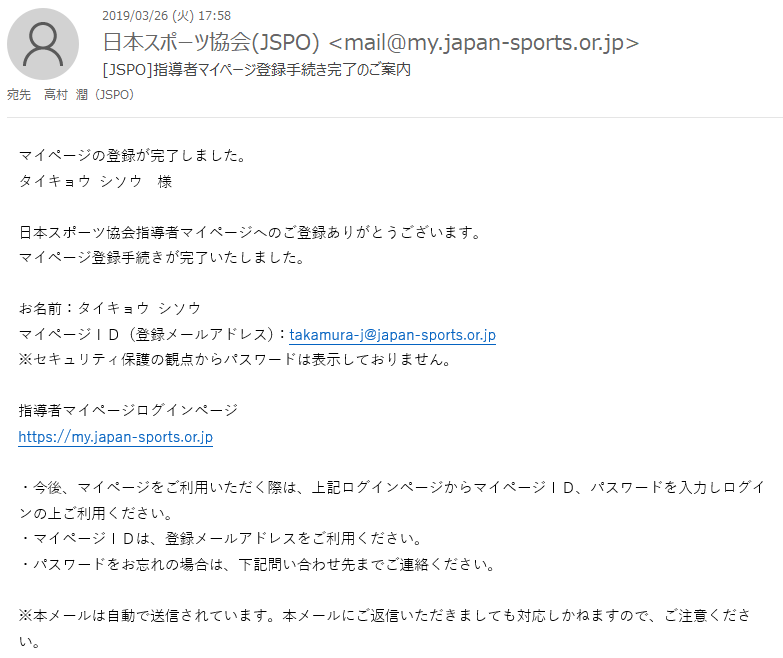 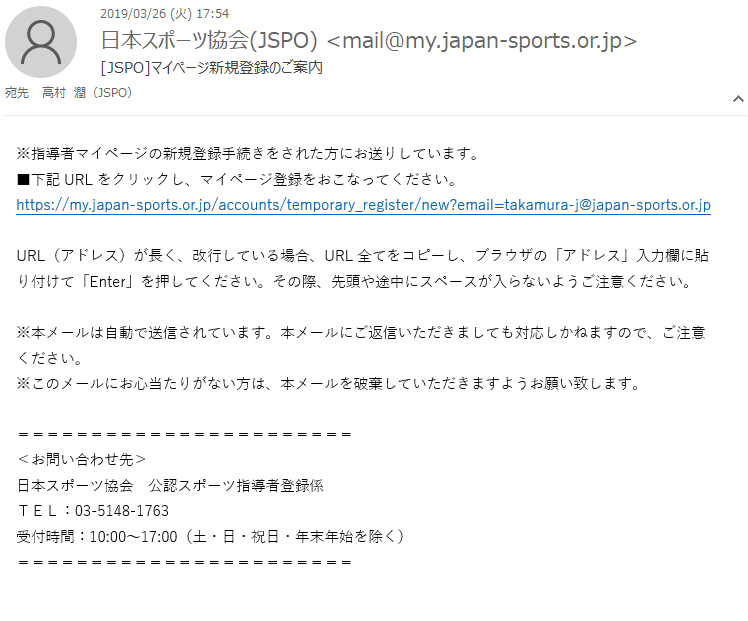 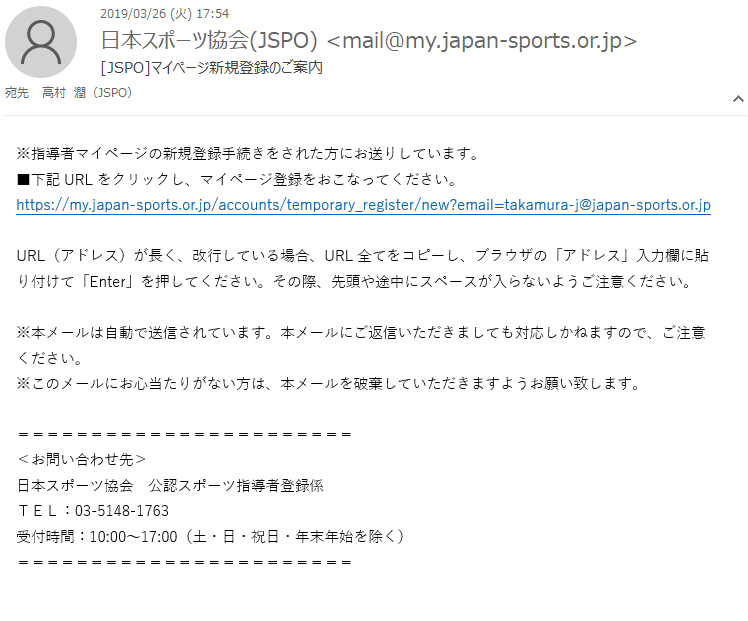 11
「指導者マイページ」トップページメニューの
「資格を取得する」をクリック
「講習会検索・申込」をクリック
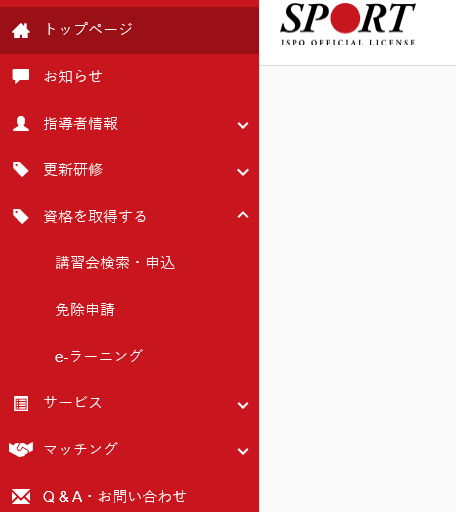 ①クリック
②クリック
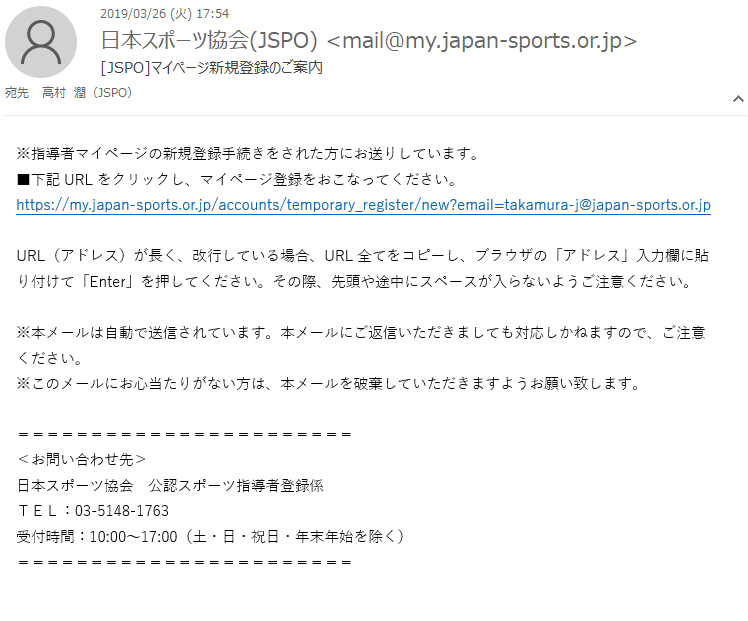 12
クリックして資格を展開し、「スタートコーチ」にチェック
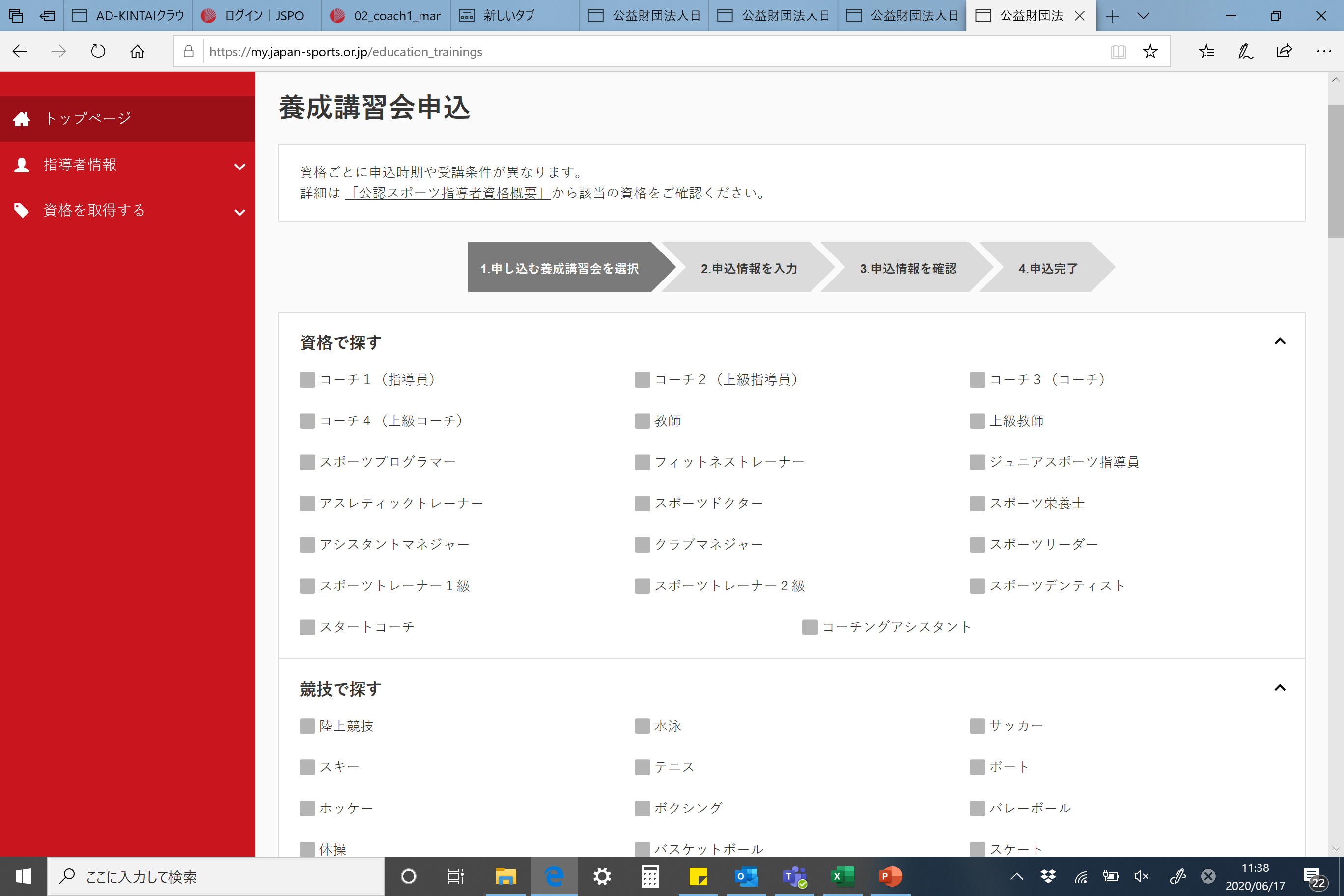 ①クリックして展開
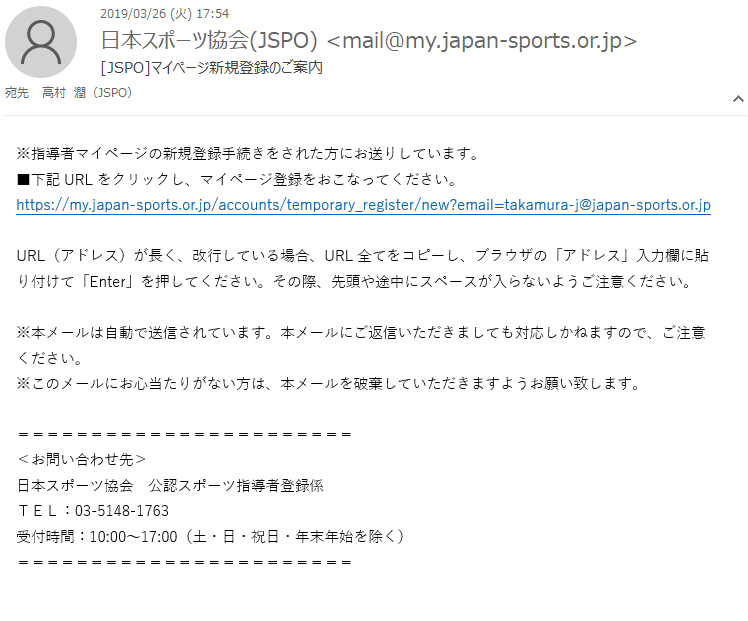 ②スタートコーチに✔
13
「検索」をクリックする該当講習会が表示される
当該講習会をクリック
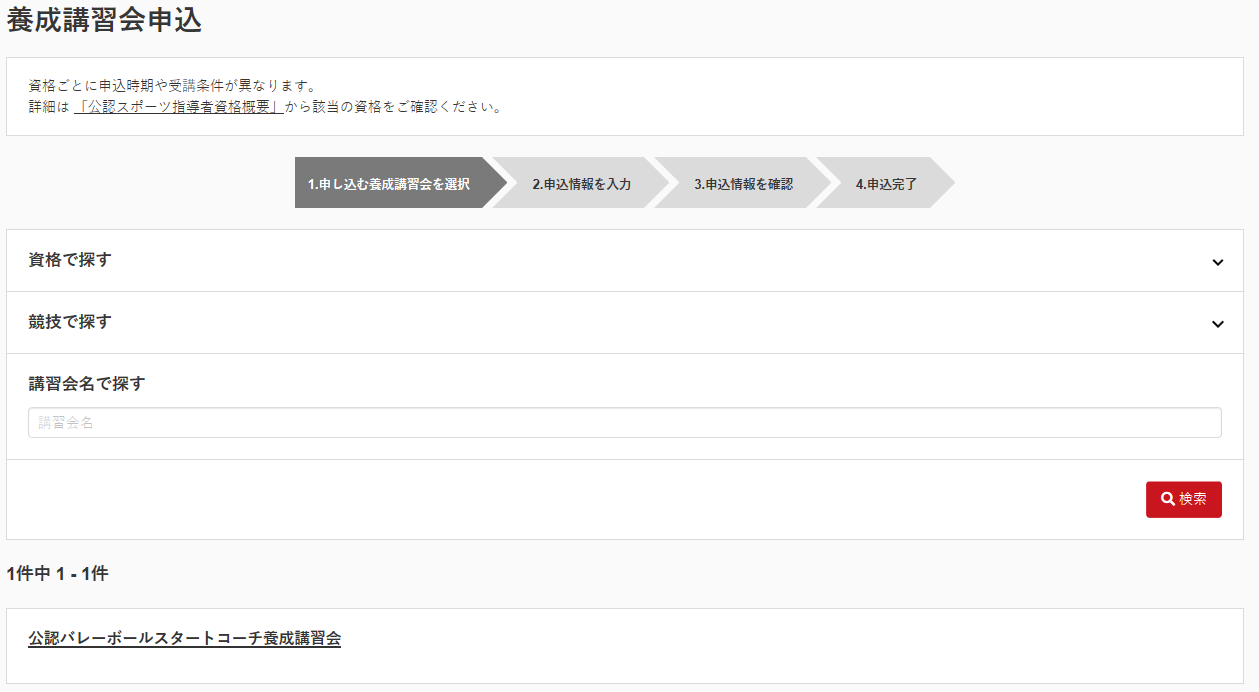 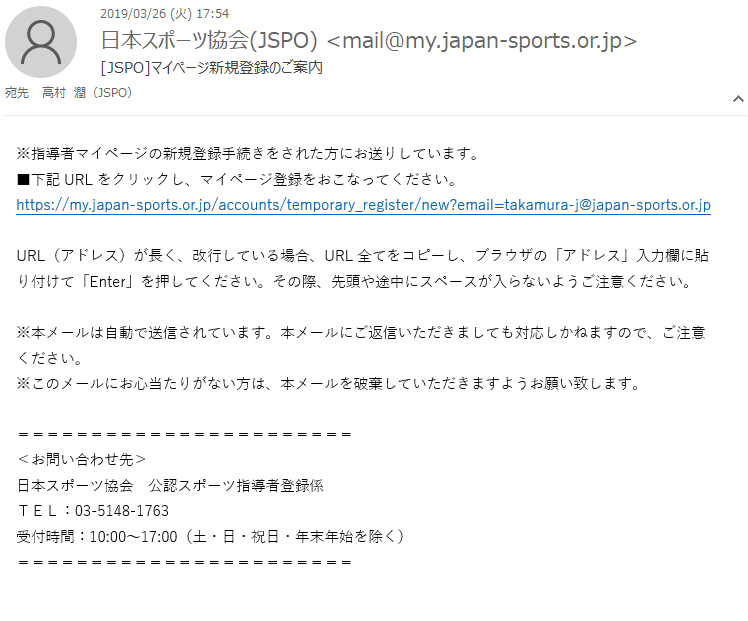 ①クリック
②クリック
【新宿区コース】
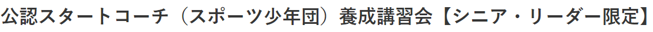 14
内容を確認し、問題なければ申し込む会場の「詳細」をクリック
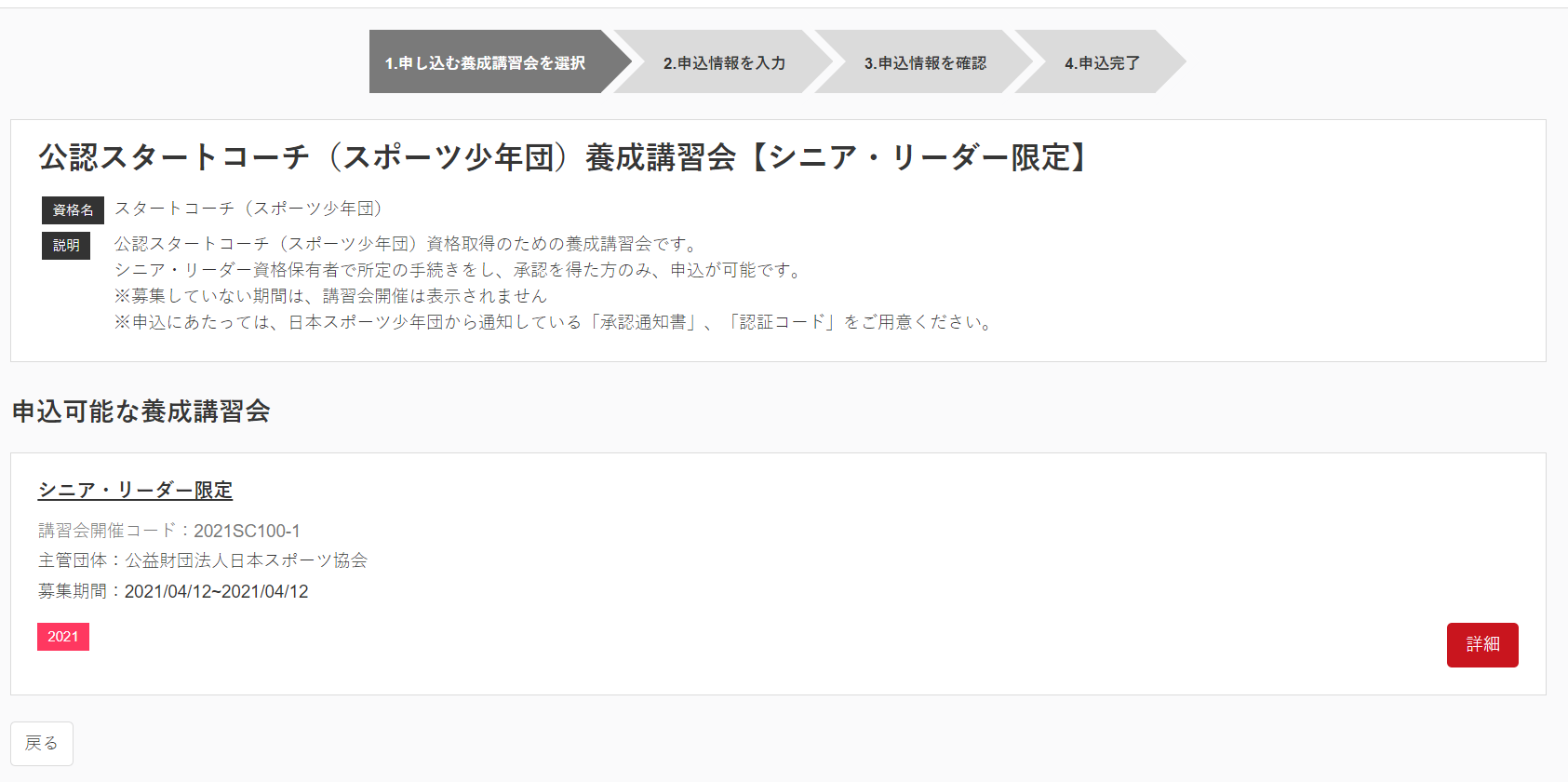 【新宿区コース】
【新宿区コース】
クリック
15
内容を確認し、問題なければ申し込む会場の「申込」をクリック
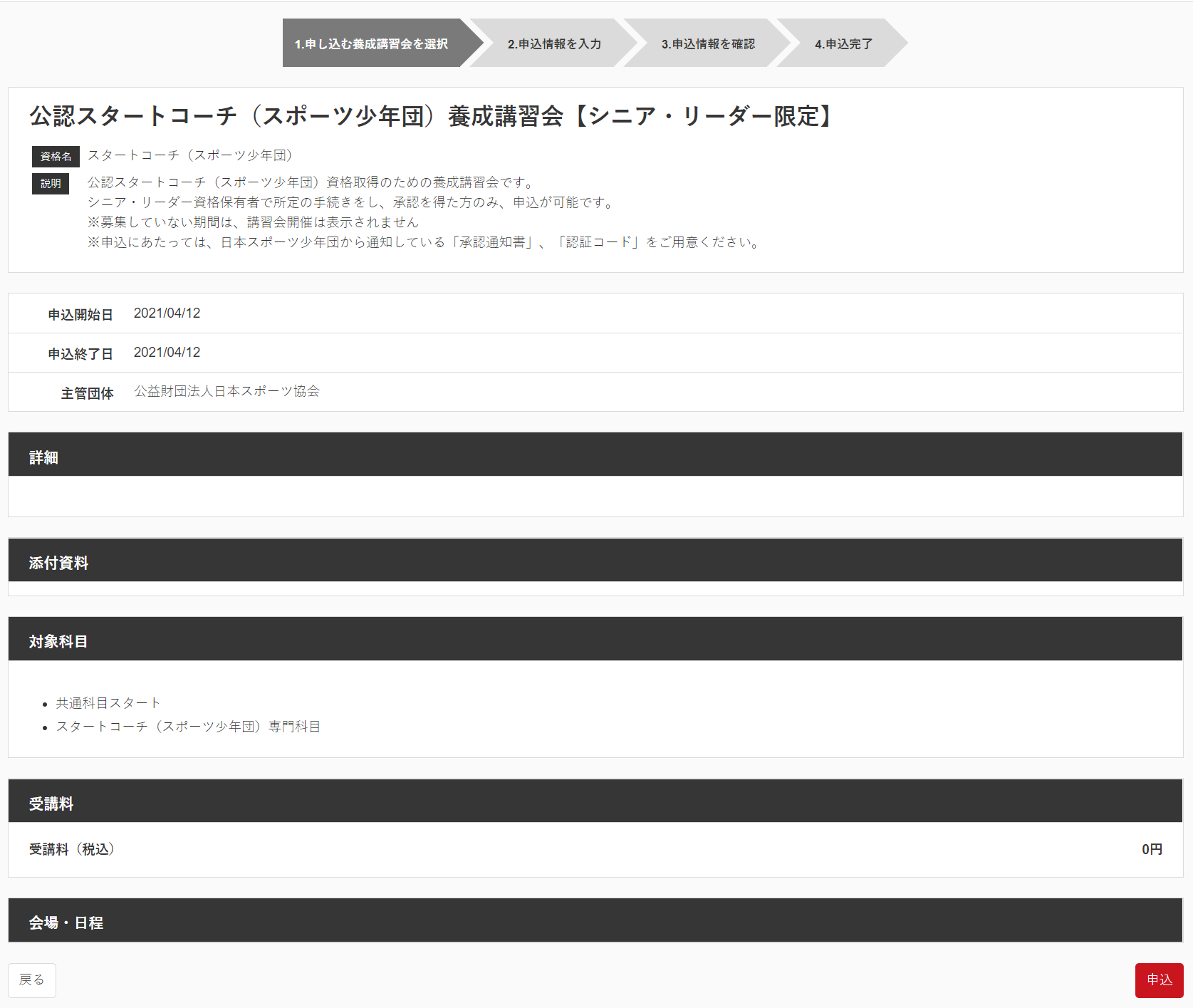 【新宿区コース】
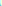 クリック
16
認証コードの入力が表示される場合は、
実施団体指定の認証コードを入力
※認証コードが分からない場合は、実施団体にご確認ください。
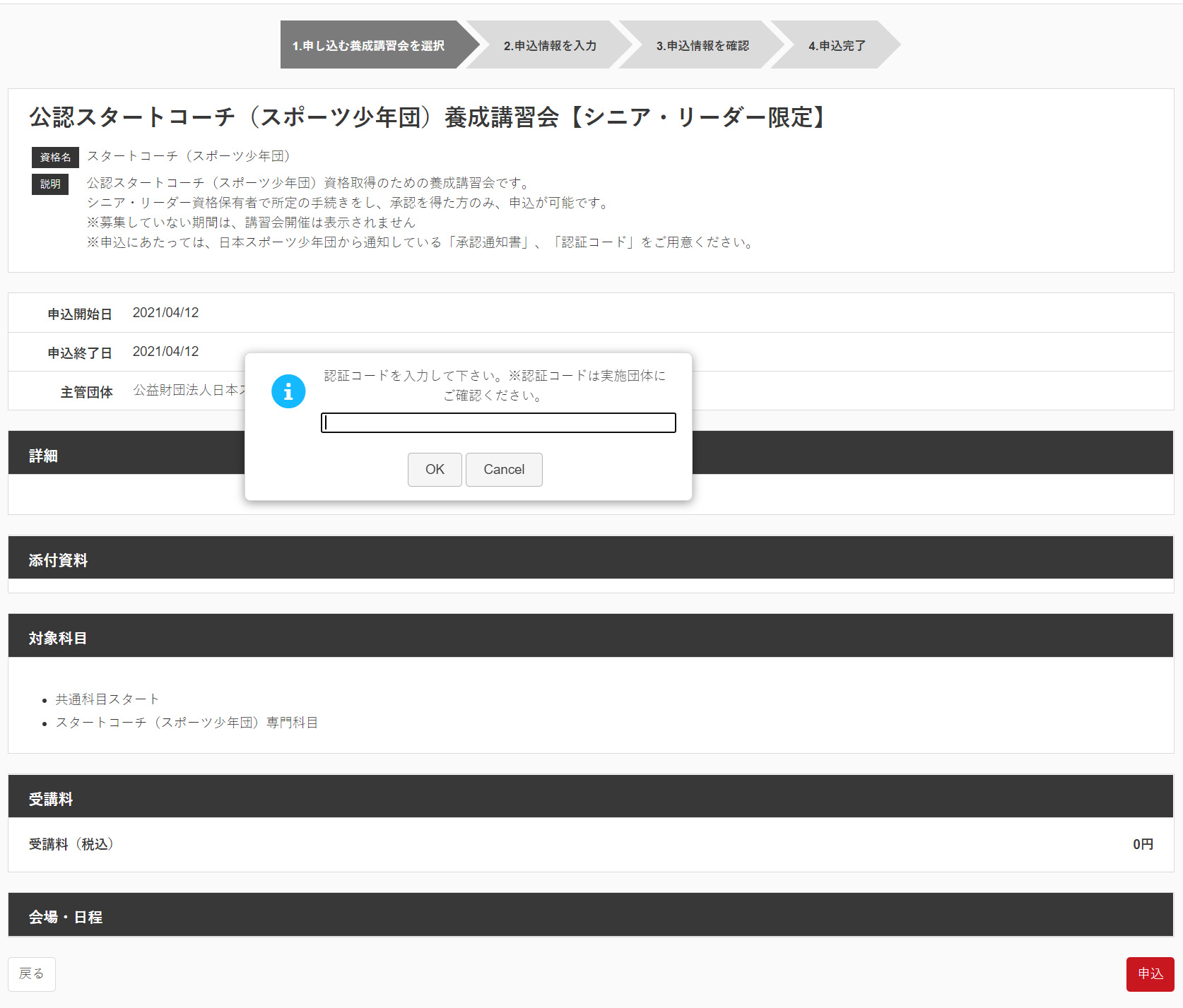 【新宿区コース】
①実施団体指定の認証コードを入力
②クリック
17
画面をスクロールし、「個人情報」の確認、「連絡先情報」の入力
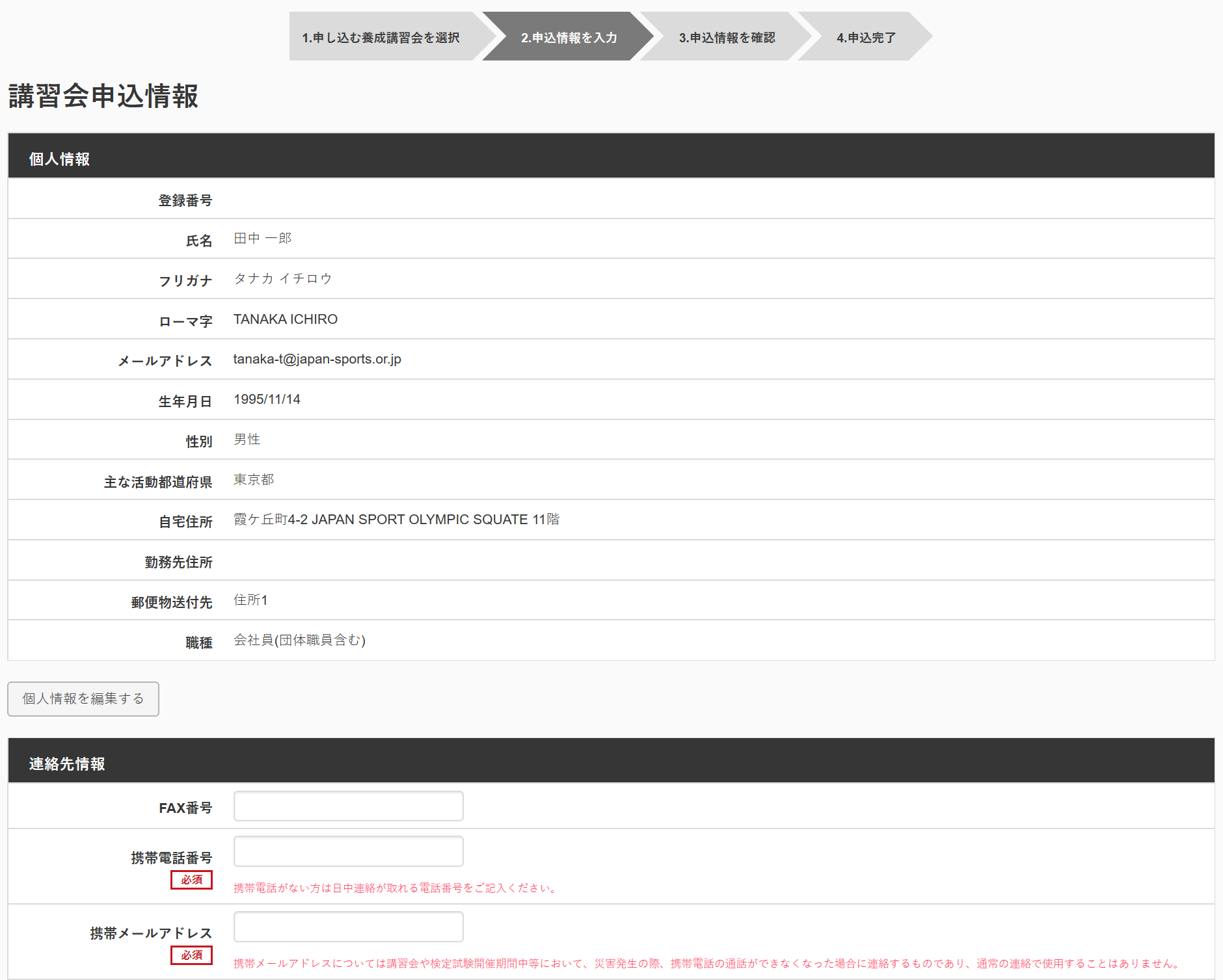 情報に誤りがないか確認してください
入力
18
受講一部免除を行わない場合は
免除の実施「しない」にマーク
都道府県要編集
画面をスクロールし、「アンケート」に進み回答
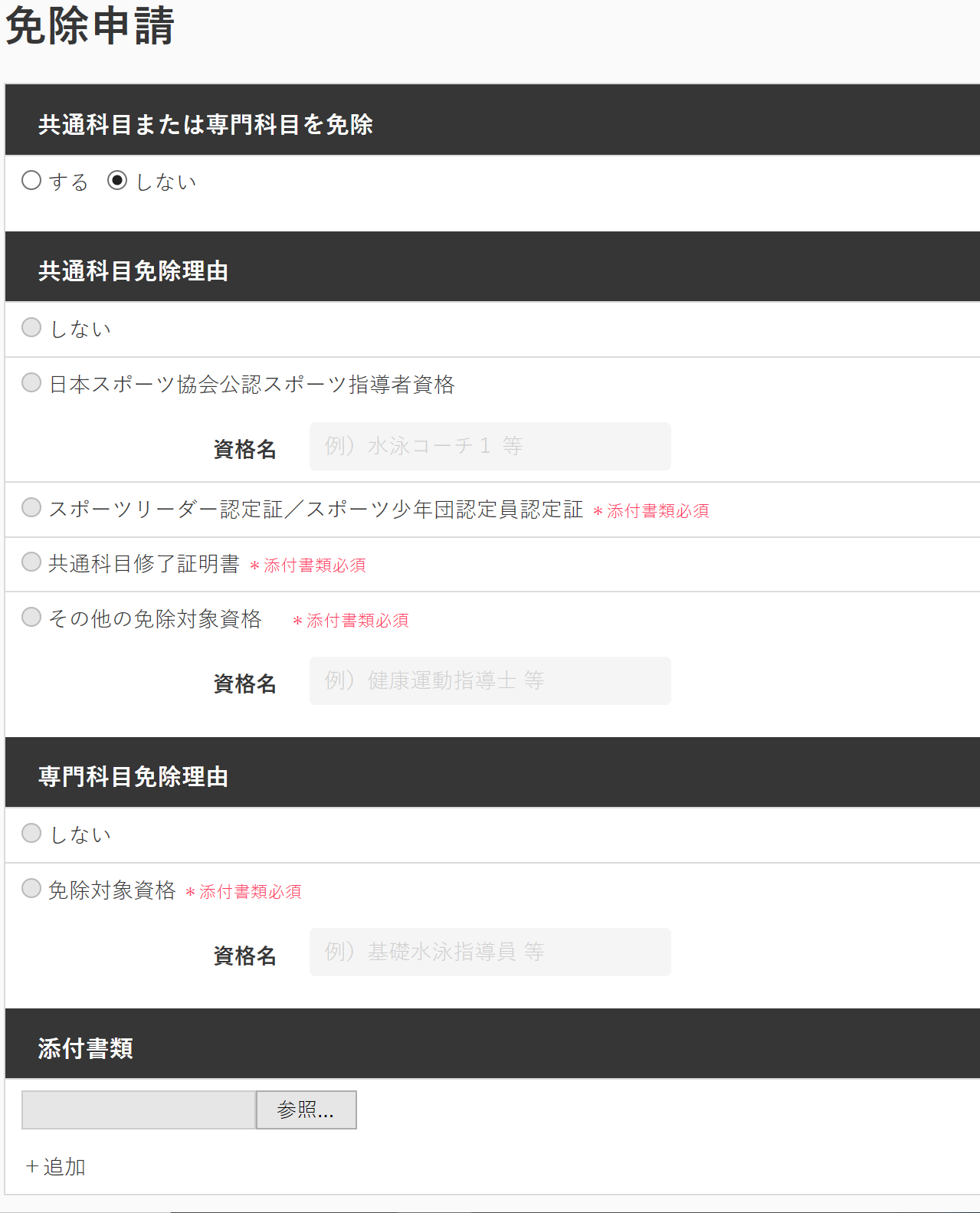 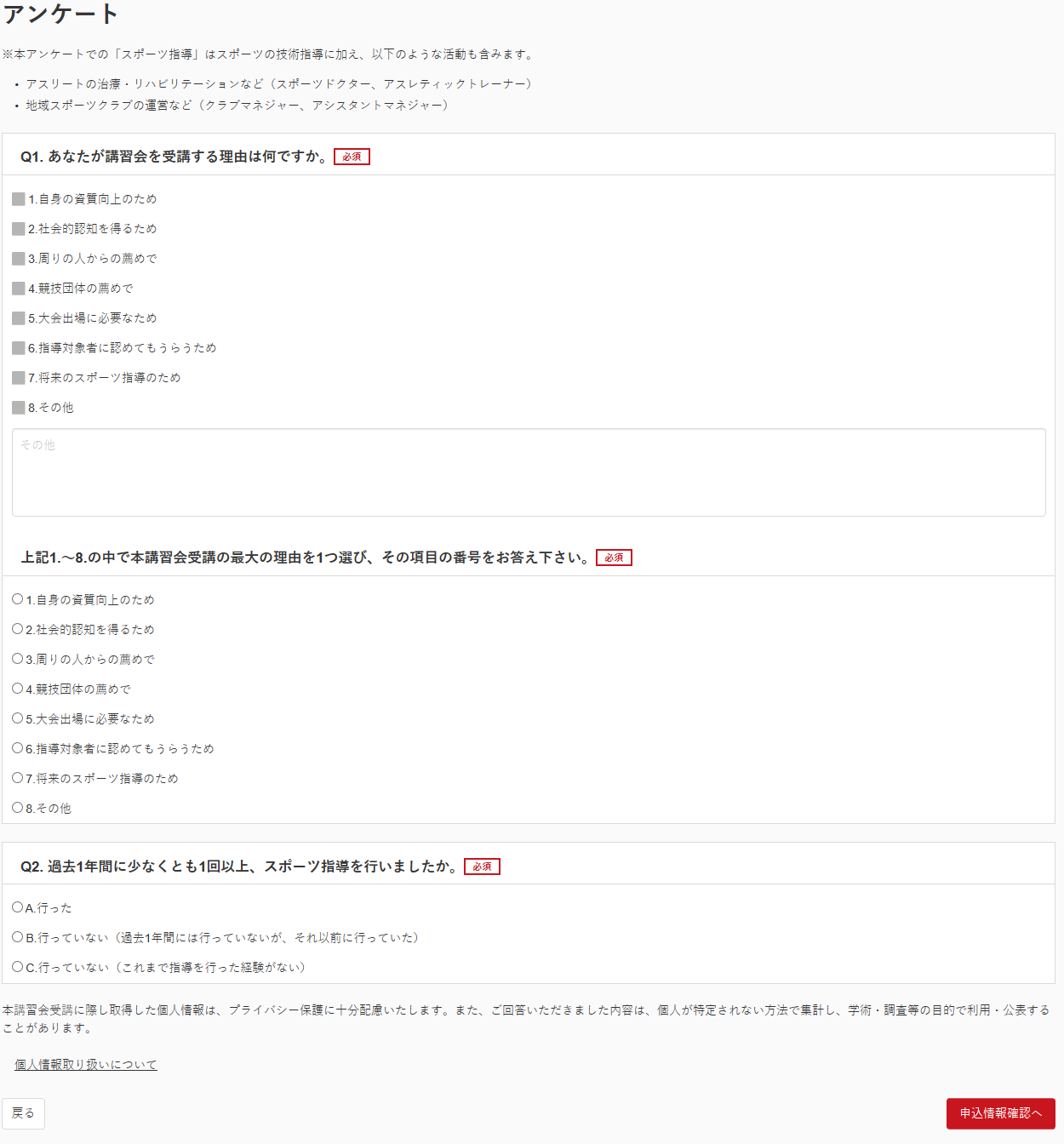 スクロール
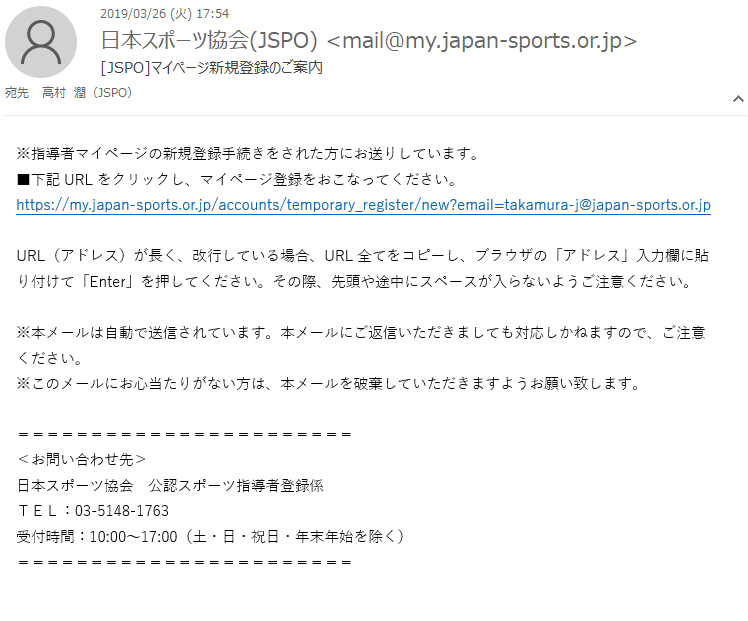 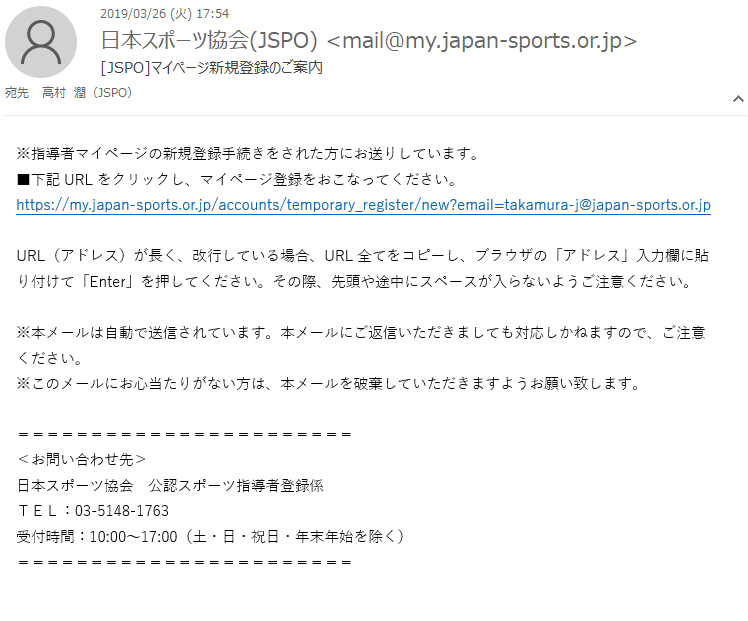 全て入力後、「確認」をクリック
19
都道府県要編集
免除の実施「する」にマークし、
共通科目、専門科目ともに該当箇所にマーク
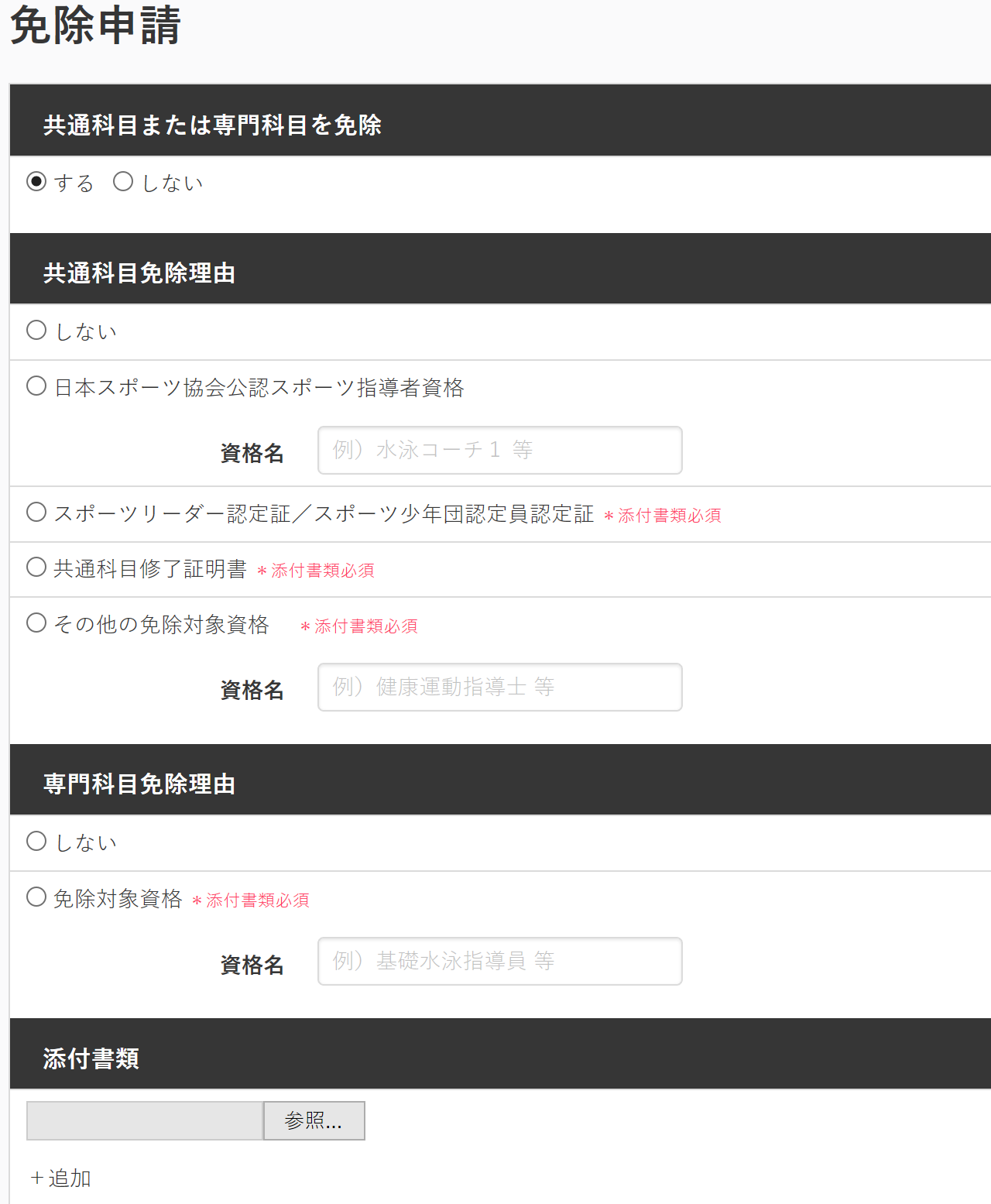 該当箇所にマーク
※スタートコーチ（スポーツ少年団）養成講習会においては、専門科目の免除はございません。
「*添付書類必須」と記載のある個所をマークした場合、証明書類の添付が必要です。
20
都道府県要編集
「添付書類」欄の「参照」をクリック
パソコン・スマートフォンの中から証明書類等のファイルを選択
※ 申請内容を証明する書類（証明書や登録証等）を撮影またはスキャンし、デジタルファイルとして保存し、当該ファイルを選択してください。
※ 書類を複数添付する場合は、「追加」をクリックし、同様に該当の画像を選択してください
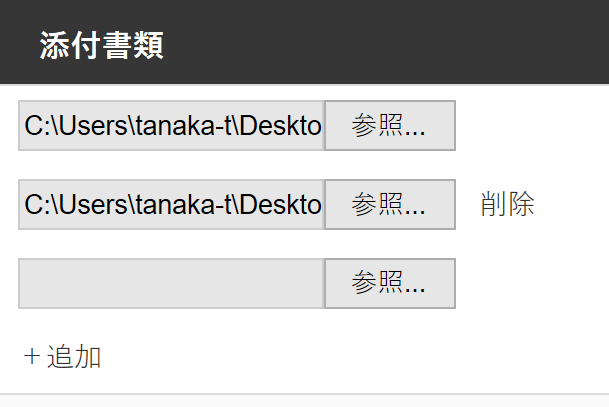 クリック
クリック
21
画面をスクロールし、申込内容に誤りがないか確認
確認後「登録」をクリックし、申込完了
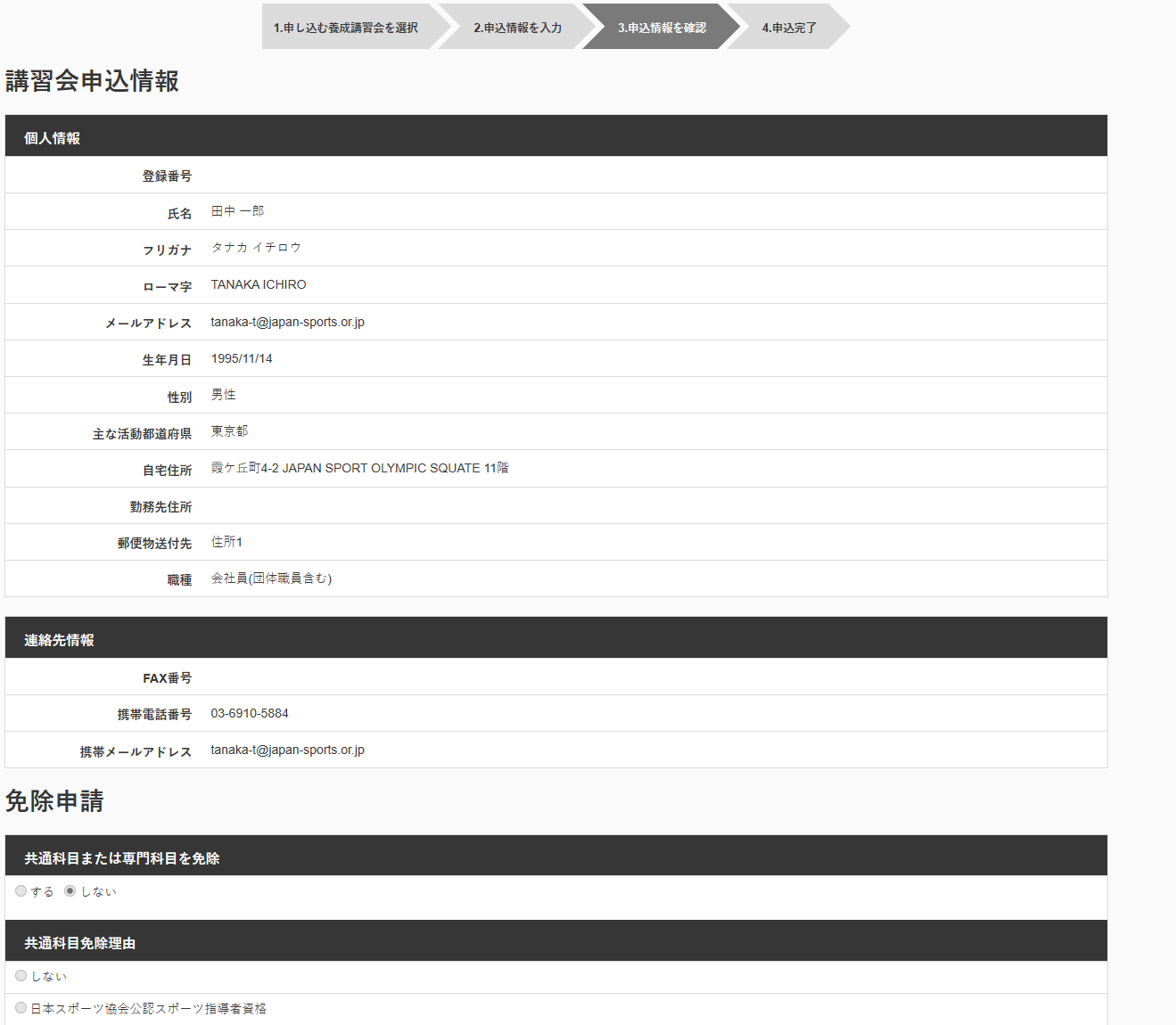 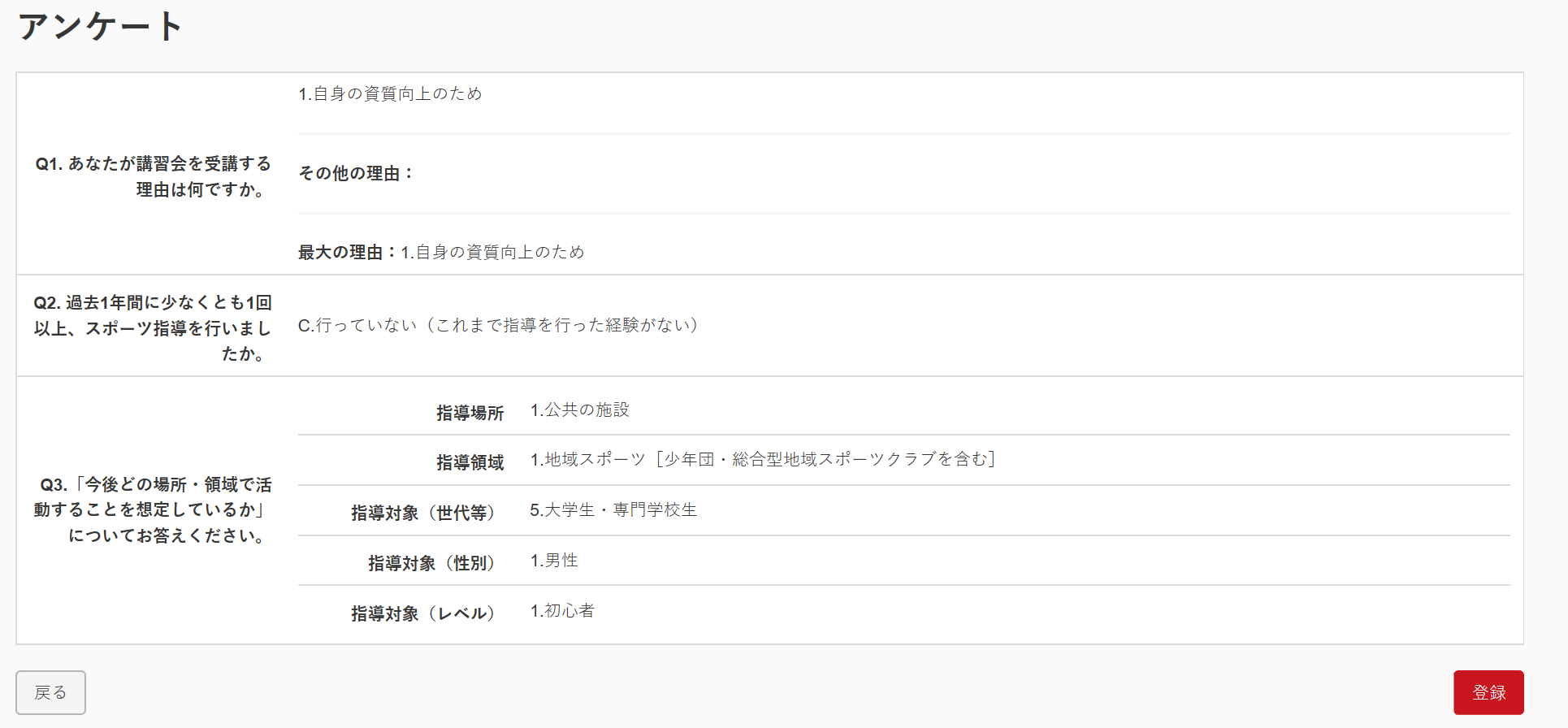 スクロール
全て確認後、「登録」をクリック
22
申込が完了するとメールが送信され、トップページに申込情報が掲載されます。
実施団体及び日本スポーツ協会が確認し、問題なければ
　「承認済」となり、メールが届きます。
　　※申し込みから承認まで1カ月程度お時間いただく場合があります。
承認前
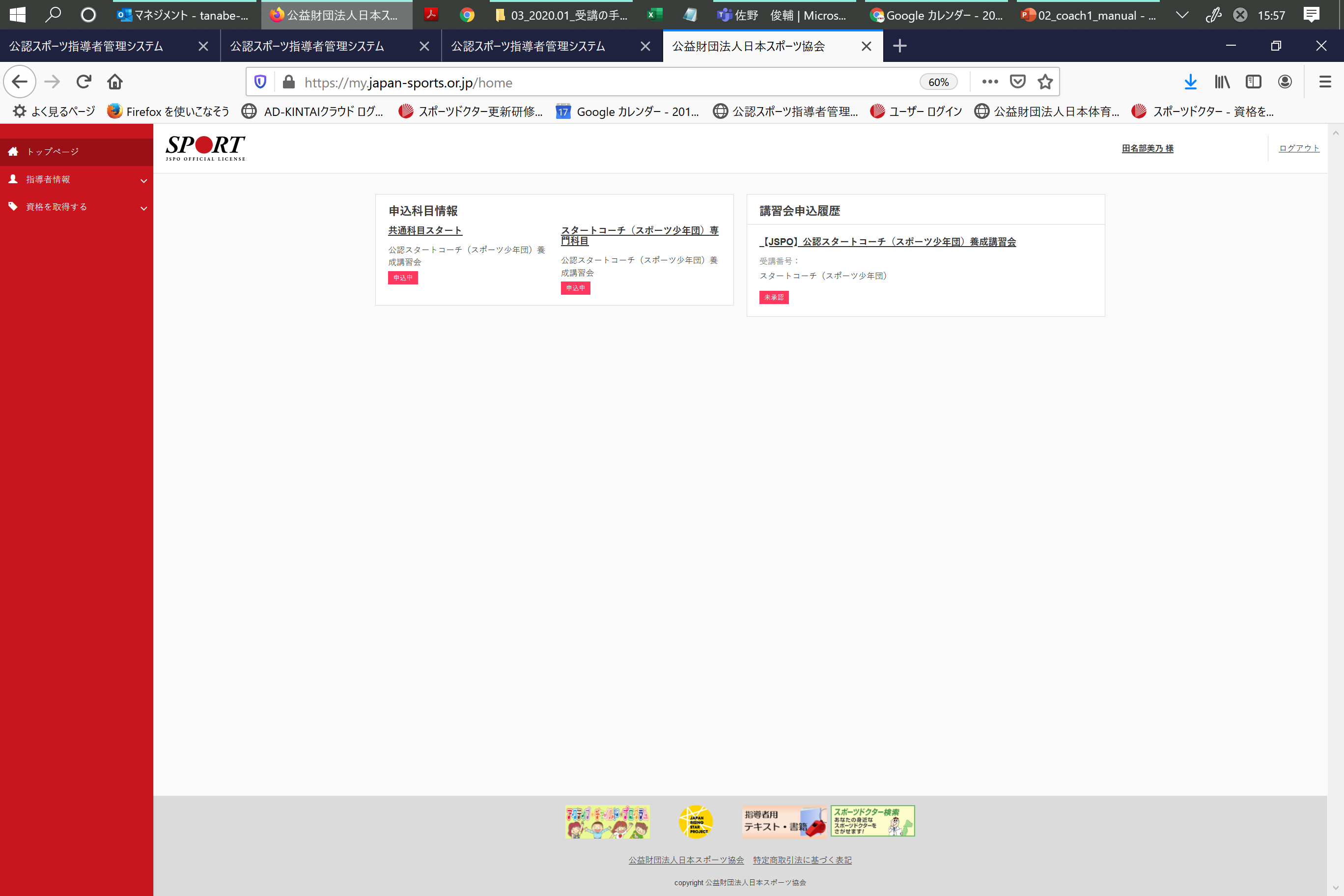 承認後
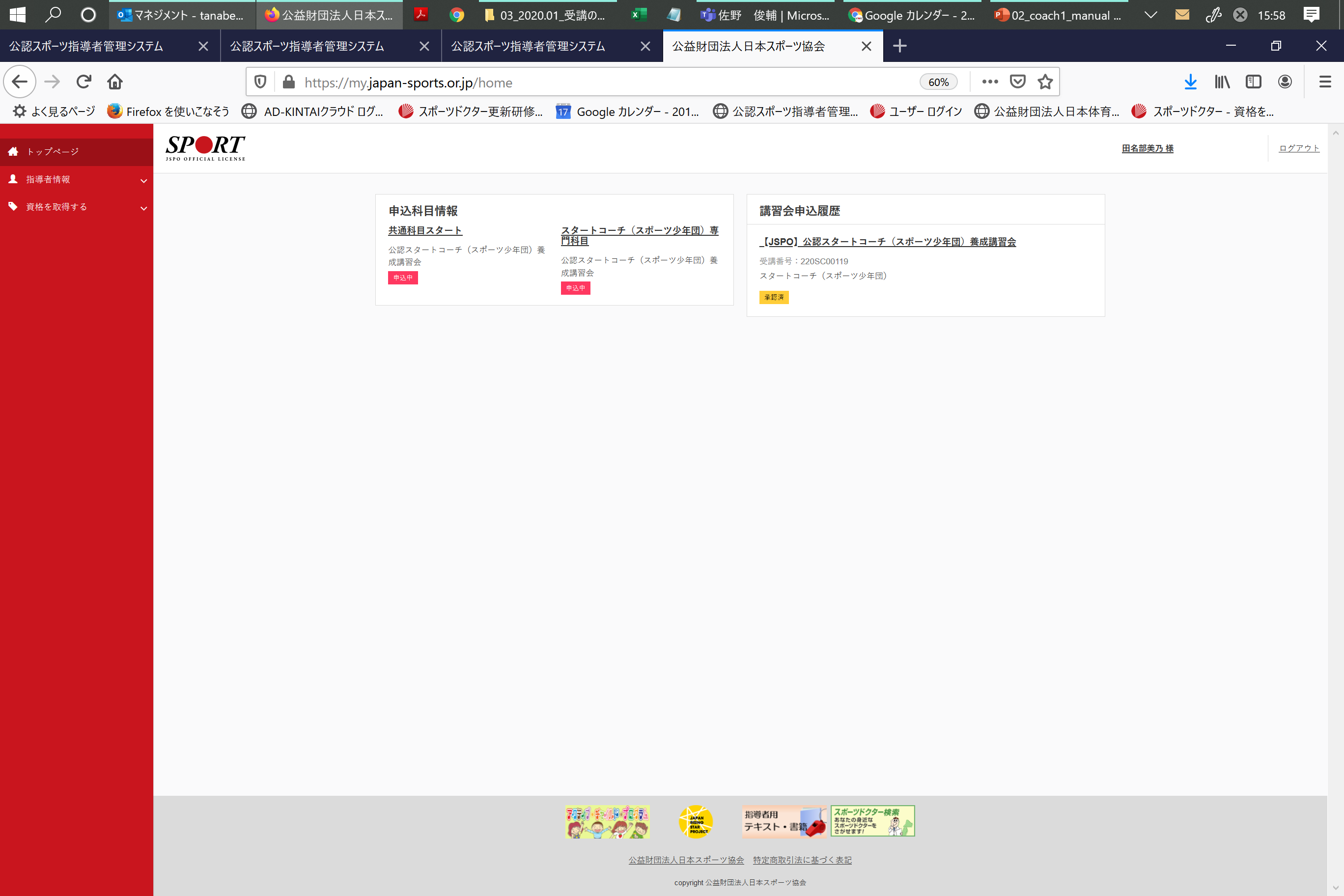 23
申請内容に修正の必要がある場合は、メールで差し戻しの連絡がありますので、内容をご確認の上、再申請してください。
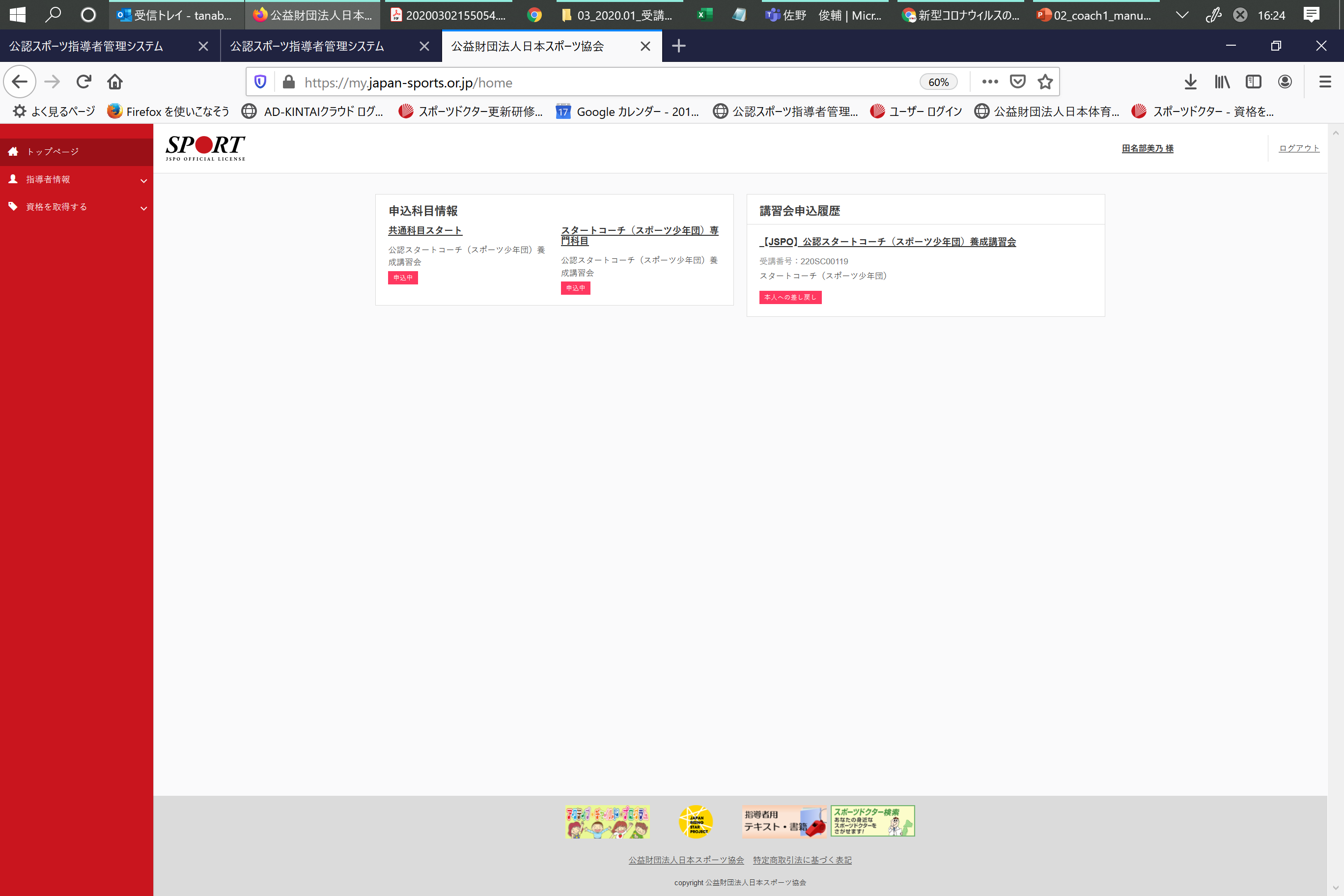 修正の必要があれば「本人への差し戻し」と表示されます。
差し戻しの内容を確認する場合、
「講習会名」をクリックします。
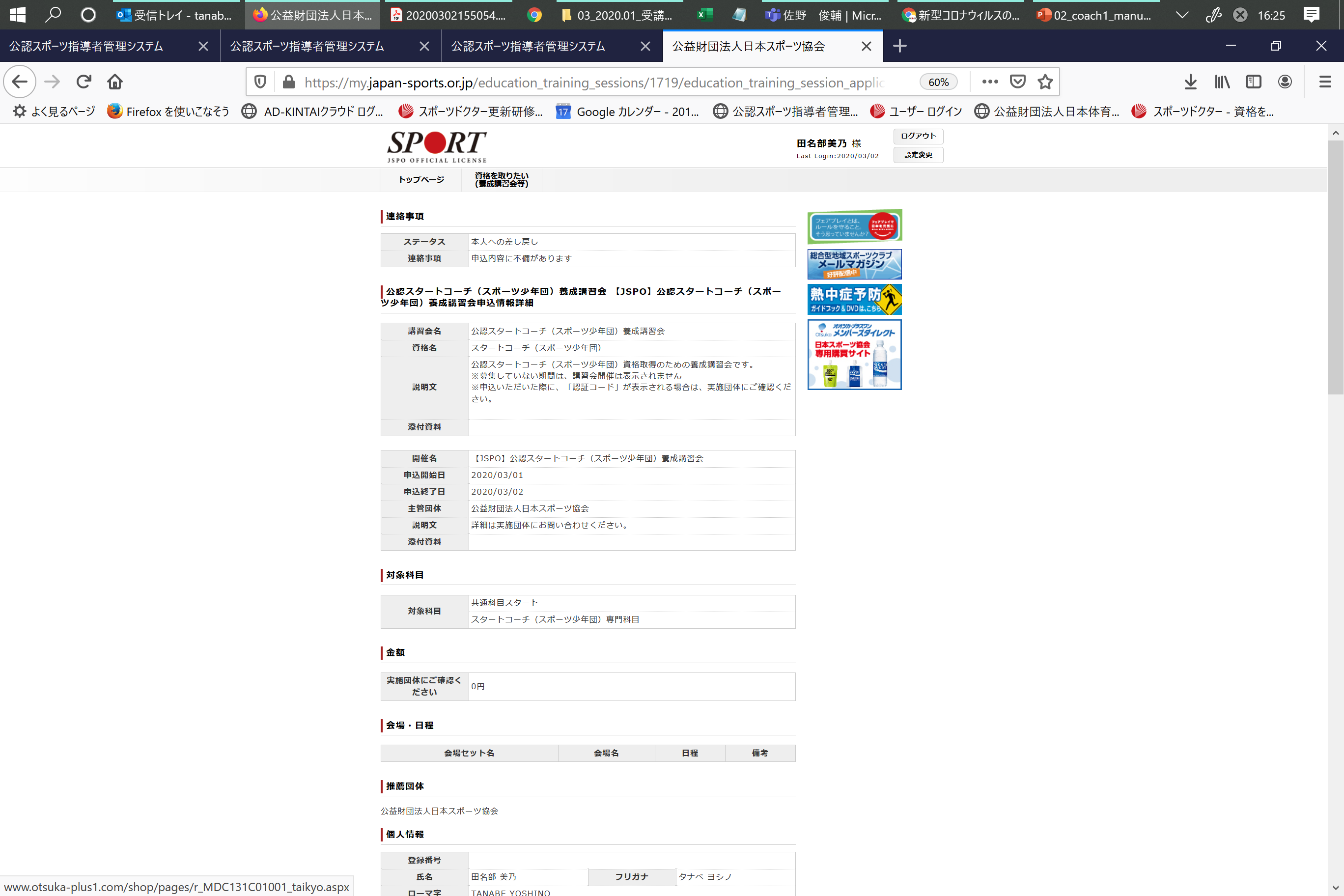 差し戻し内容を確認し、画面最下部の
「編集」をクリックし、再申請を行います。